주 찬양합니다
주찬양합니다    내   마   음  을  다 해   주
가하신놀라운일들을세상에모두전하리다
1-2
주찬양합니다    내   마   음  을  다 해   내
가주를기뻐하며찬양해할렐  -  루   -      야    지
극히높으신이름찬양해할렐-루 -   야
2-2
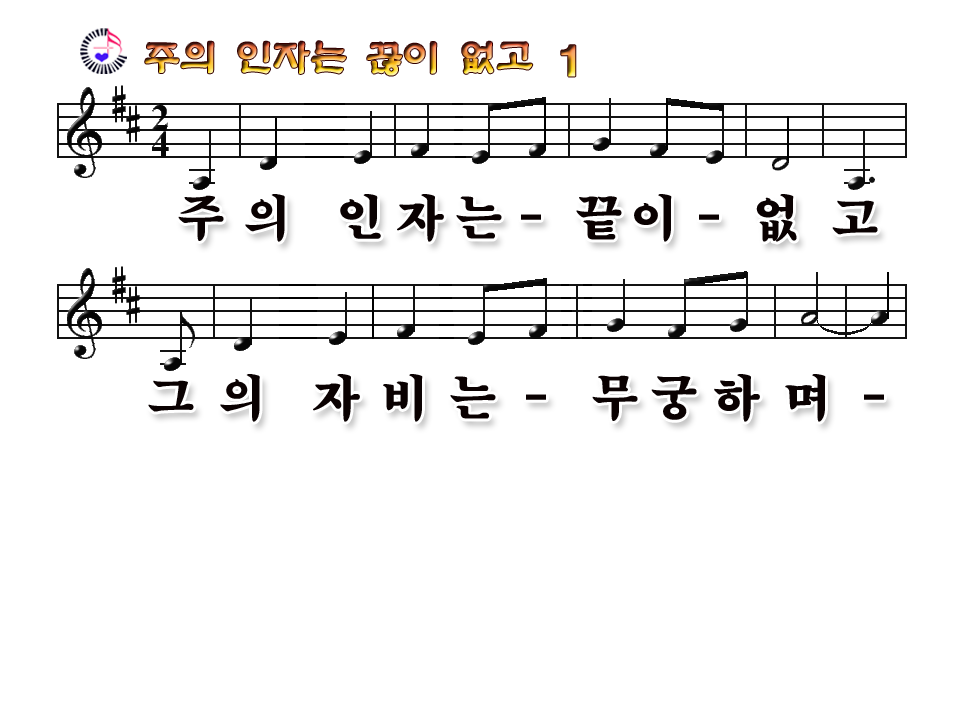 1-2
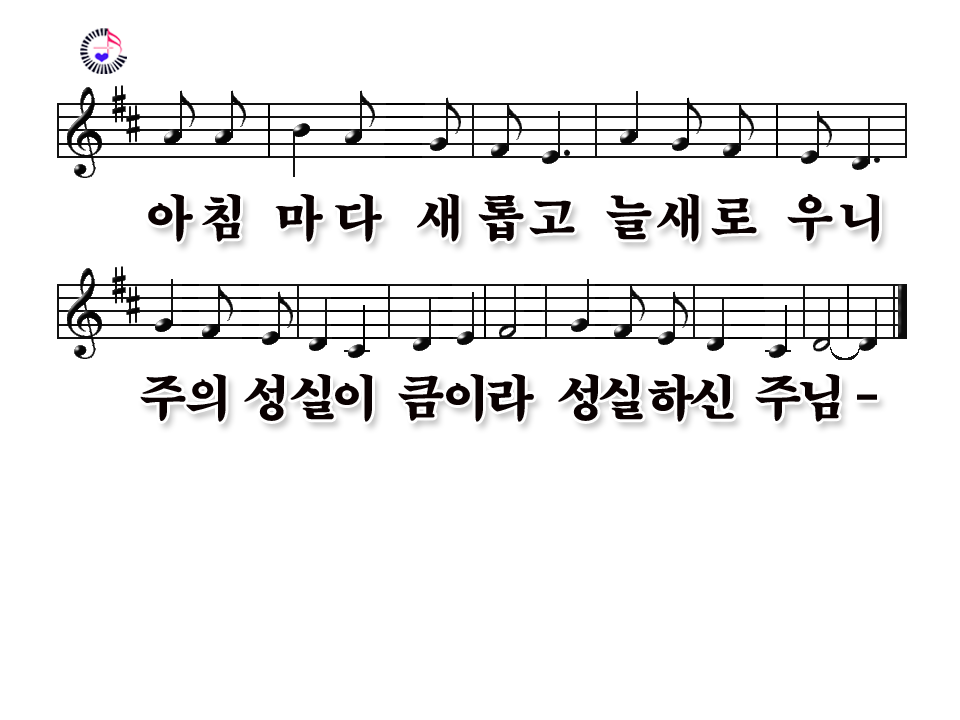 2-2
찬양의 제사 드리며
주의이름안에서  주의성소로가네- 영광
스러운이곳에   우리기쁘게왔네 -    -거룩
1-8
한보좌앞에서     따뜻함을느끼네 --  우리
마음경배하며찬양의제사드리네 -
2-8
찬양의제사드리며성소로들어갑니다
찬양의제사드리며성소로들어갑니다 우리
3-8
모  두주님께    -감사의제사를드리네 우리
모  두주님께      -기쁨의제사드리네
4-8
주의말씀주시고 우리감사드리네- 주의
날개그늘밑--     우리피난처되네 -    -주의
5-8
길을따르며--       우리주께순종해--   모든
상황속에서도찬양의제사드리네 -
6-8
찬양의제사드리며성소로들어갑니다
찬양의제사드리며성소로들어갑니다 우리
7-8
모  두주님께    -감사의제사를드리네 우리
모  두주님께      -기쁨의제사드리네
8-8
놀라운 주의 사랑
놀라운주의사랑영원하시도- 다     십자
가  자비  로 나 타내  셨 네                           그
1-9
누구도그무엇도깨 닫지못하 -리          아
름 답고  영  화 로우 신  주               아름다
2-9
우    신     주   사랑하고  경 배   해  멈출 수
없    는     내   노   -      -     래
3-9
주님의크신영광온하 늘을덮 - 고     만
물  이주 의 능 력을  보  네                          아
4-9
름다운주의위엄 내영 을깨 어- 서          노
래  하네  놀 라  우신 주  를 	       아름다
5-9
우    신     주   사랑하 고 경 배   해  멈출 수
없    는    내    노  -       -    래
6-9
주를향 해내눈여셨네 날붙
-드시는그사랑그어느누가내주와같으리
7-9
-                         그어느누가내 주와 같으리
-                                          내 영  - 노 래-하 리
8-9
-     내영 - 노래- 하리 -   내영 -노래하리
-      예 수 님   께 -    -                      아 름 다
9-9
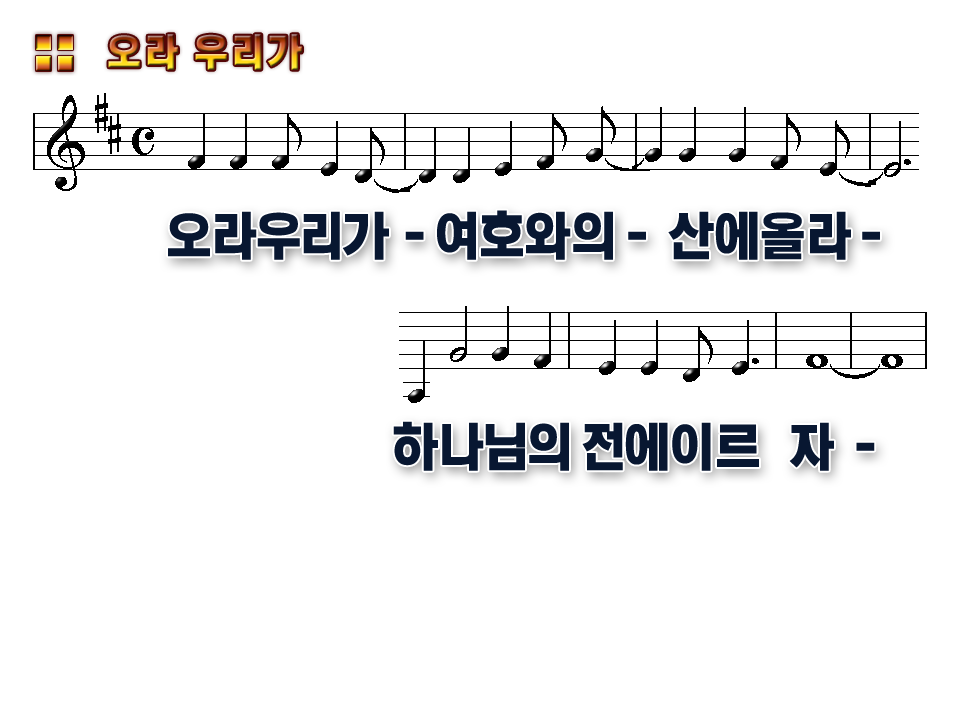 1-4
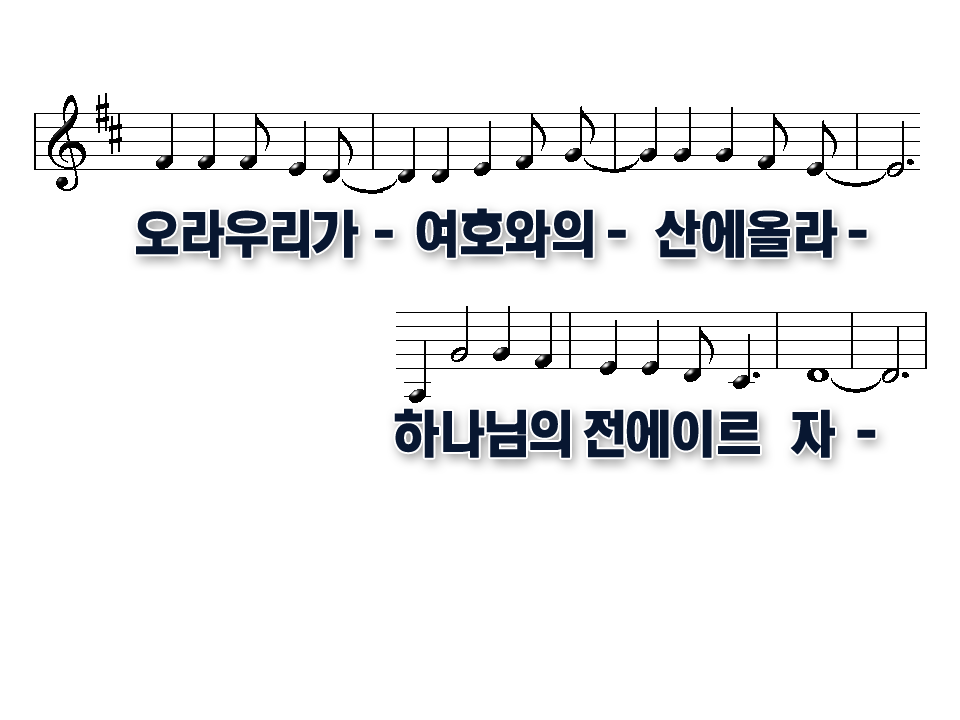 2-4
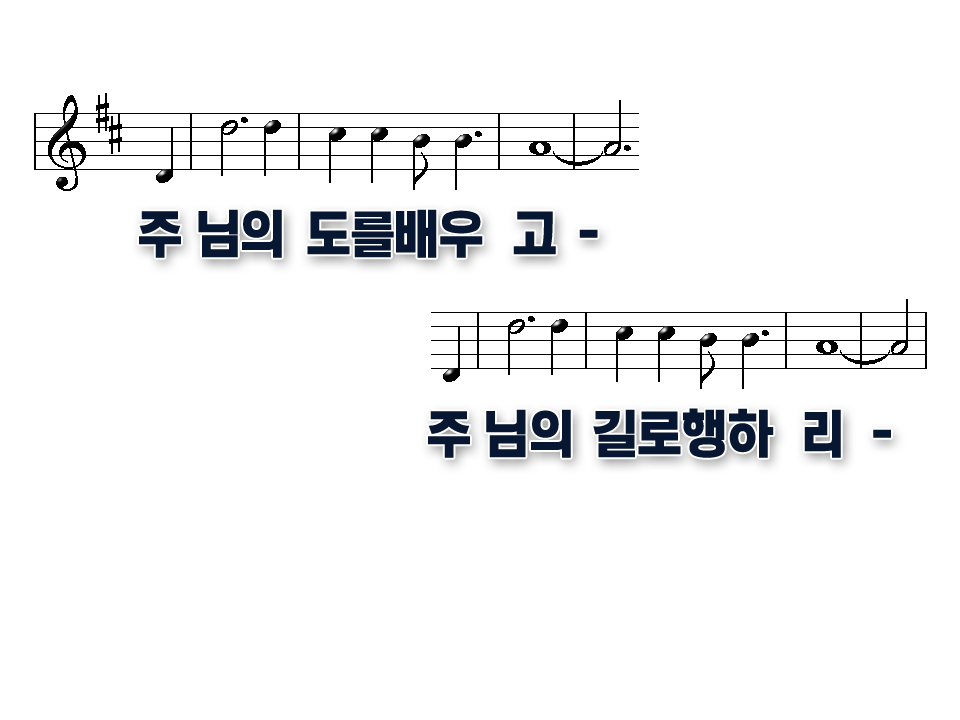 3-4
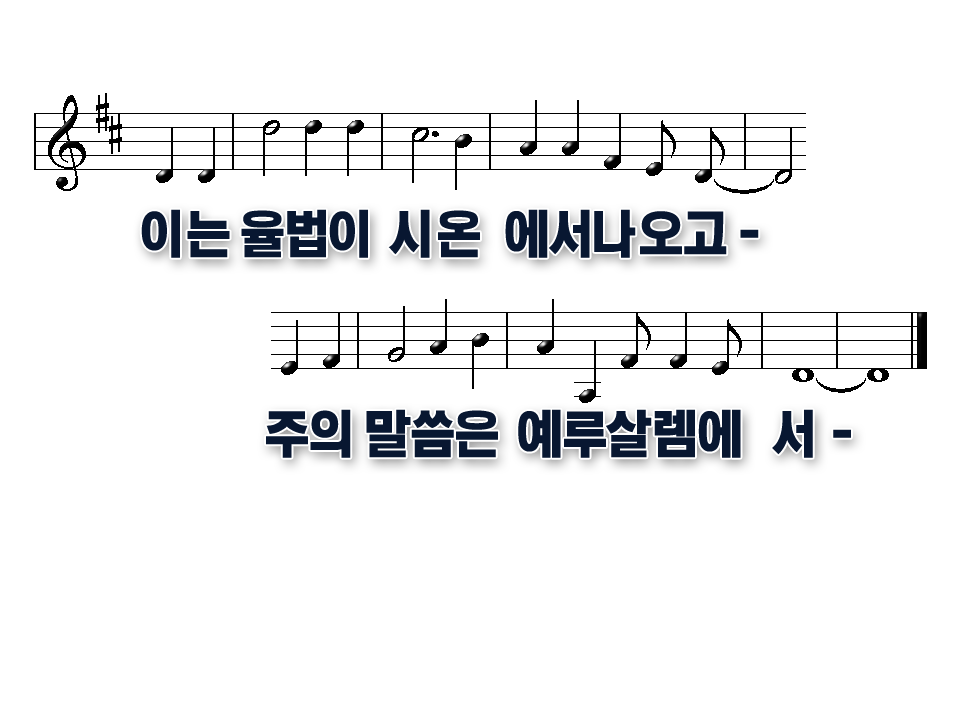 4-4
주의 자비가 내려와
주의자비가내려와내려와주의자비가봄비같이
주의자비가내려와 나를덮네-
1-2
Hey ho 주의
자비하심과Hey ho주의은혜로Hey ho나는영원히춤추리
2-2
내게 있는 향유 옥합
내게있는 향유옥합 주께-가져와
그발위에 입맞추고 깨뜨-립니  다
1-6
나를위해 험한산길 오르-신그  발
걸음마다 크신사랑 새겨-놓았  네
2-6
내게있는 향유옥합 주께-가져와
그발위에 입맞추고 깨뜨-립니  다
3-6
나를위해 십자가에 달리-신 그 발
흘린피로 나의죄를 대속-하셨  네
4-6
내게있는 향유옥합 주께-가져와
그발위에 입맞추고 깨뜨-립니  다
5-6
주님다시 이땅위에 임하-실 그 때
주의크신 사랑으로 날 받아주소서
6-6
그 크신 하나님의 사랑
그크신하나님의사랑말로다형용못하네
저높고높은별을넘어이낮고낮은땅위에
1-9
죄범한영  혼구하려 –그아들보 -  내     사
화목제물  삼으시고- 죄용서하  -  셨    네
2-9
하나님크  신사랑은- 측량다못 -  하     네
영원히변치않는사랑성도여찬양 하   세
3-9
괴로운시절지나가고땅위의영화쇠할때
주믿지않던영혼들은큰소리외쳐울어도
4-9
주믿는성 도들에게 - 큰사랑베 -   푸    사
우리의죄  사했으니- 그은혜잊  -  을    까
5-9
하나님크  신사랑은- 측량다못 -  하     네
영원히변치않는사랑성도여찬양 하   세
6-9
하늘을두루마리삼고바다를먹물삼아도
한없는하나님의사랑다기록할수없겠네
7-9
하나님의 크신사랑 - 그어찌다 -   쓸    까
저하늘높  이쌓아도- 채우지못  -  하    리
8-9
하나님크  신사랑은- 측량다못 -  하     네
영원히변치않는사랑성도여찬양 하   세
9-9
우리 모일 때 주 성령임하리
우리모일때주성령임하리우리모일때주
이름높이리 우리마음모아 주를경배할때
1-2
주님축복하시리-      주님축복하시리
2-2
나 무엇과도 주님을
나 무엇과도 주님을바꾸지- 않으리
다른어떤은혜구하지않으리오직주님만이내삶에
1-3
도움이시니 주의얼굴보기 원합니다
2-3
주님사 랑 -해요 -   온맘과  정성다해-
하나님-의 신실-한 -친구되기 원합니다
3-3
오 나의 자비로운 주여
오나의자비로운주여나의몸과영혼을주님
은혜로다 채워주소서
1-6
이세상괴롬걱정근심주여받아주시고험한
세상에서 인도하소서
2-6
예 수오예수 지금오셔서 -
예수오예수                             채워주소서
3-6
모여라주께찬양하라나의귀한친구여주님
앞에 너 - 두손모으고
4-6
오너의슬픔세상눈물너의쌓인아픔을십자
가앞에너 모두 버리고
5-6
예 수오예수  지금오셔서 -
예수오예수                             채워주소서
6-6